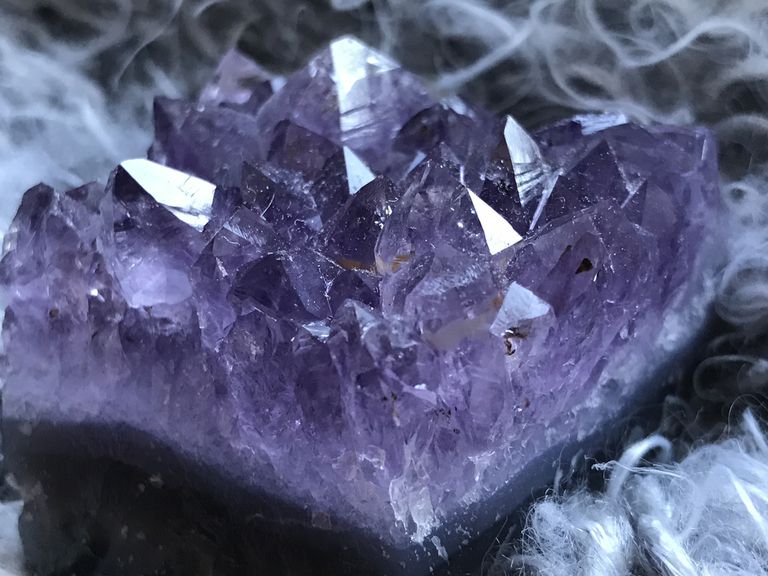 Our Beloved Pat McKee
Moments of Joy and Friendship
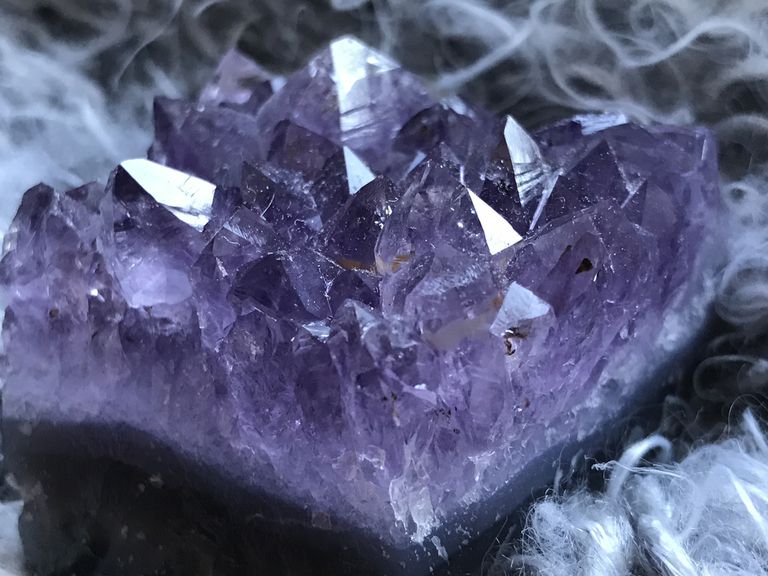 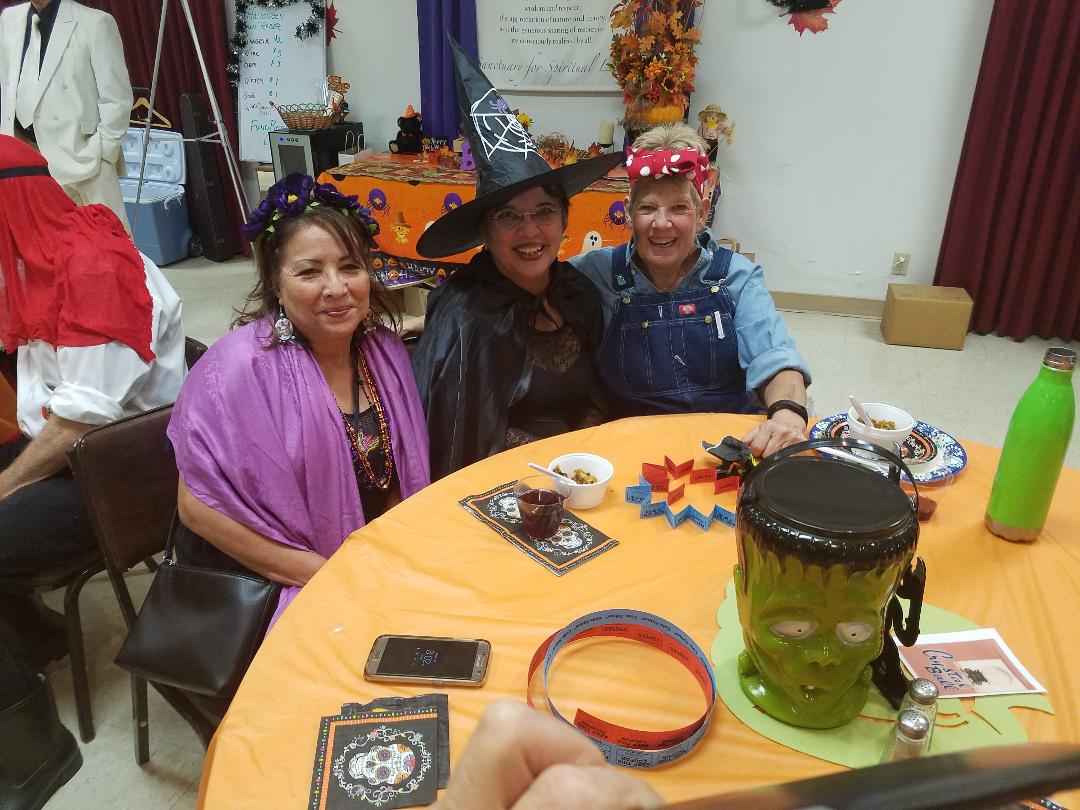 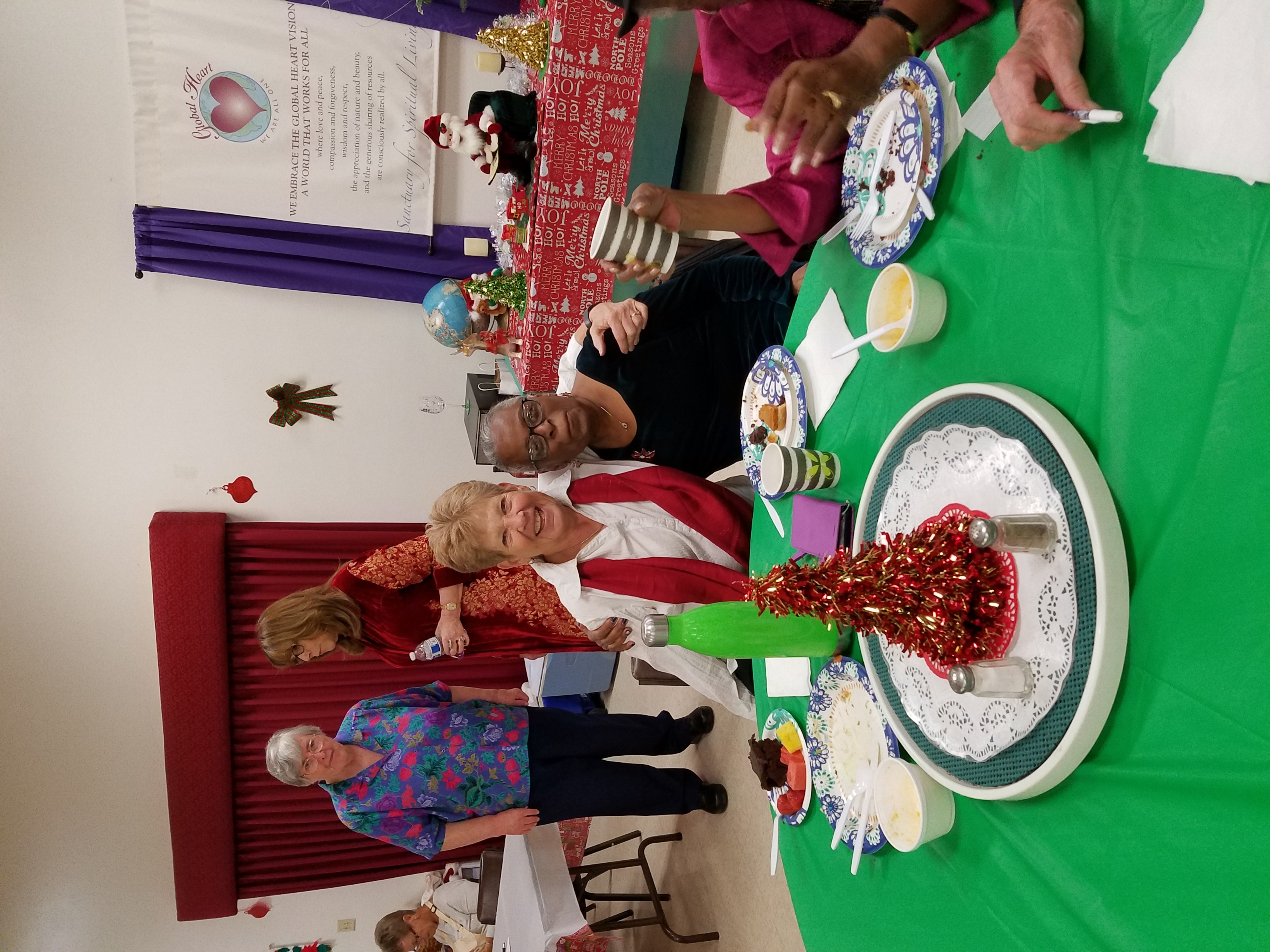 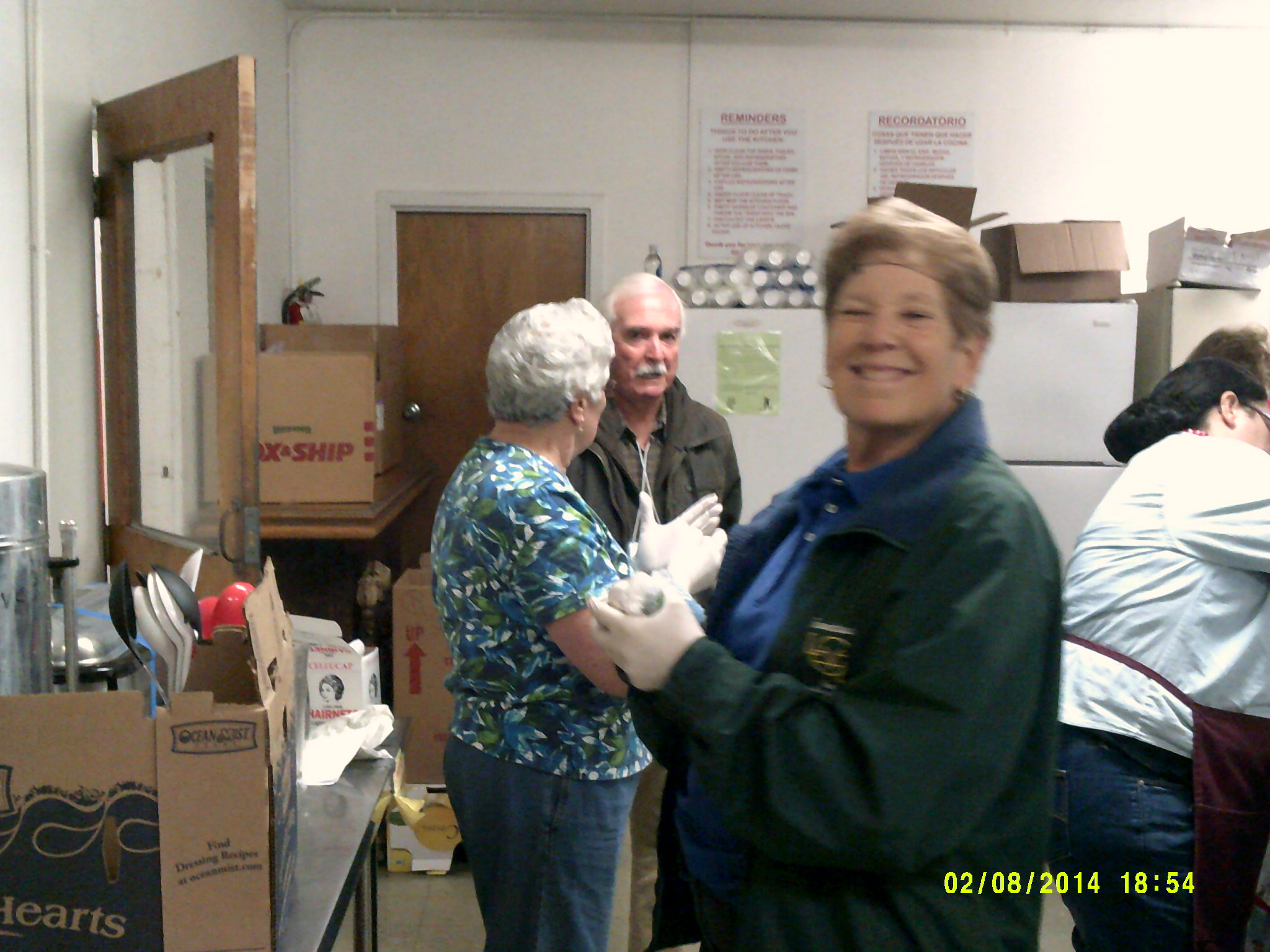 Pat McKee:  Moments of Joy and Friendship
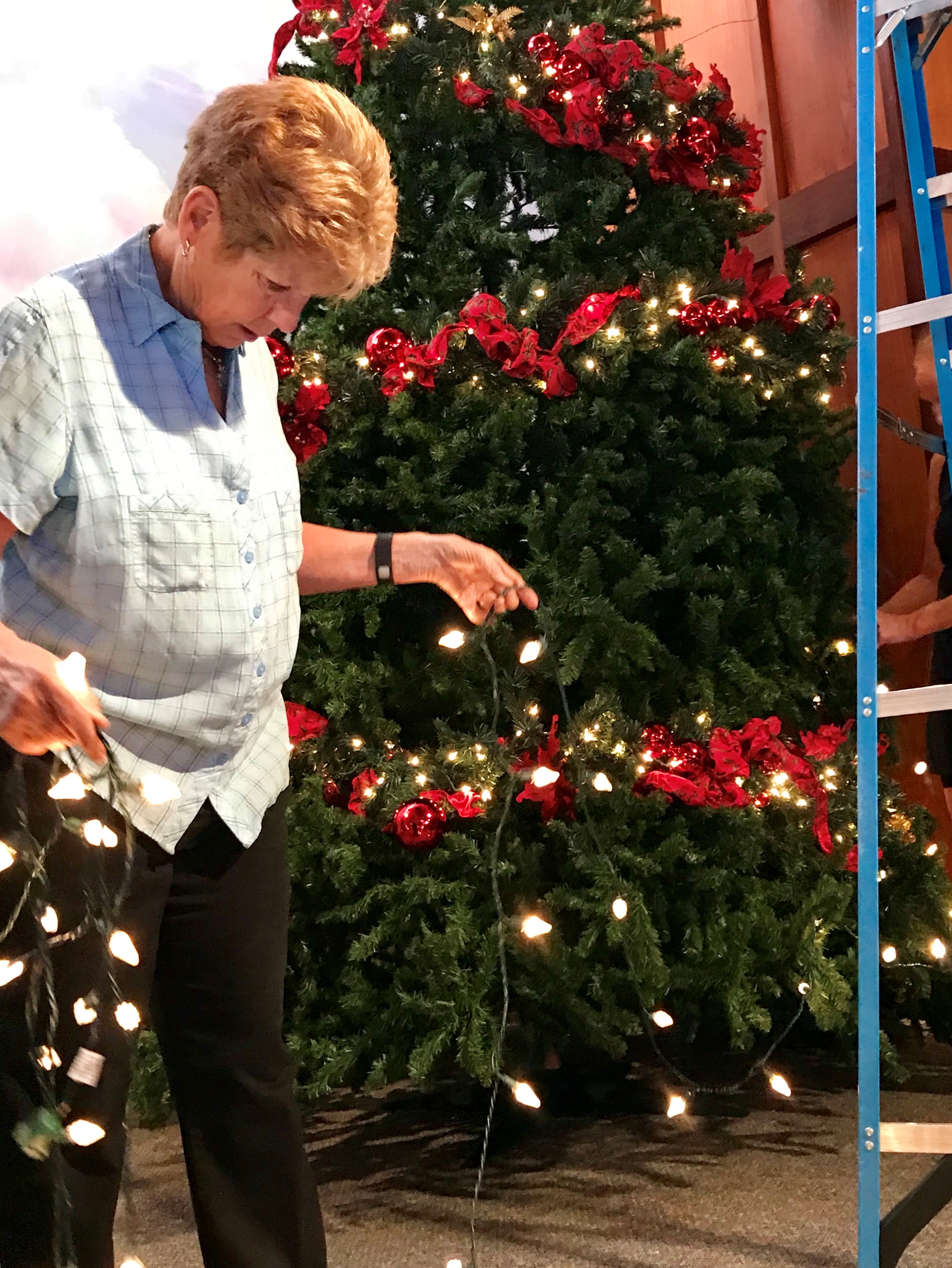 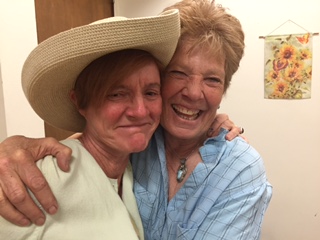 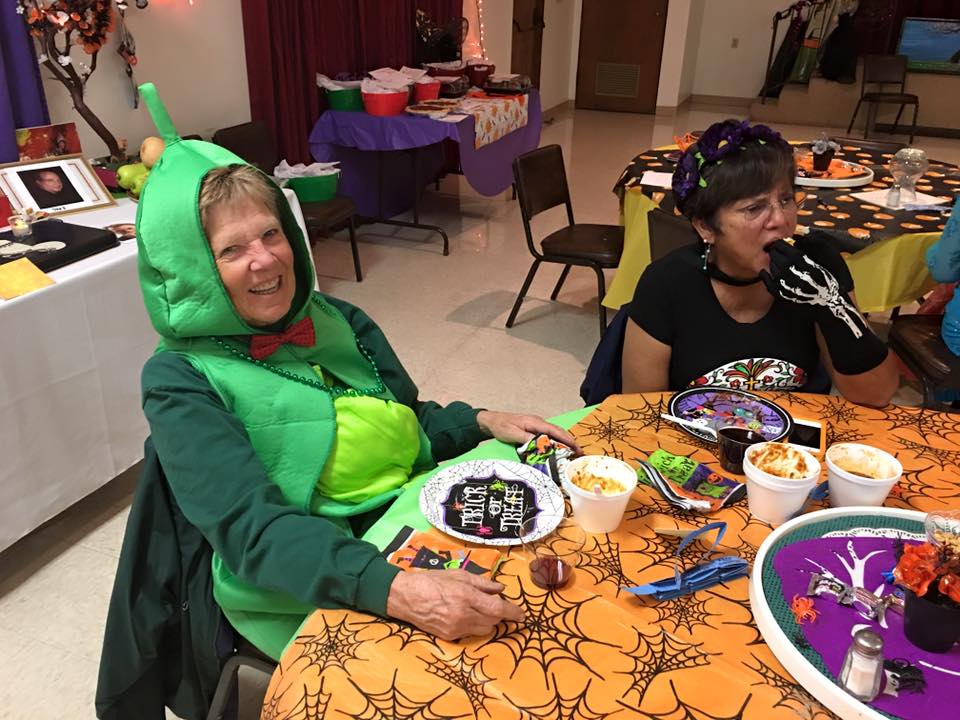 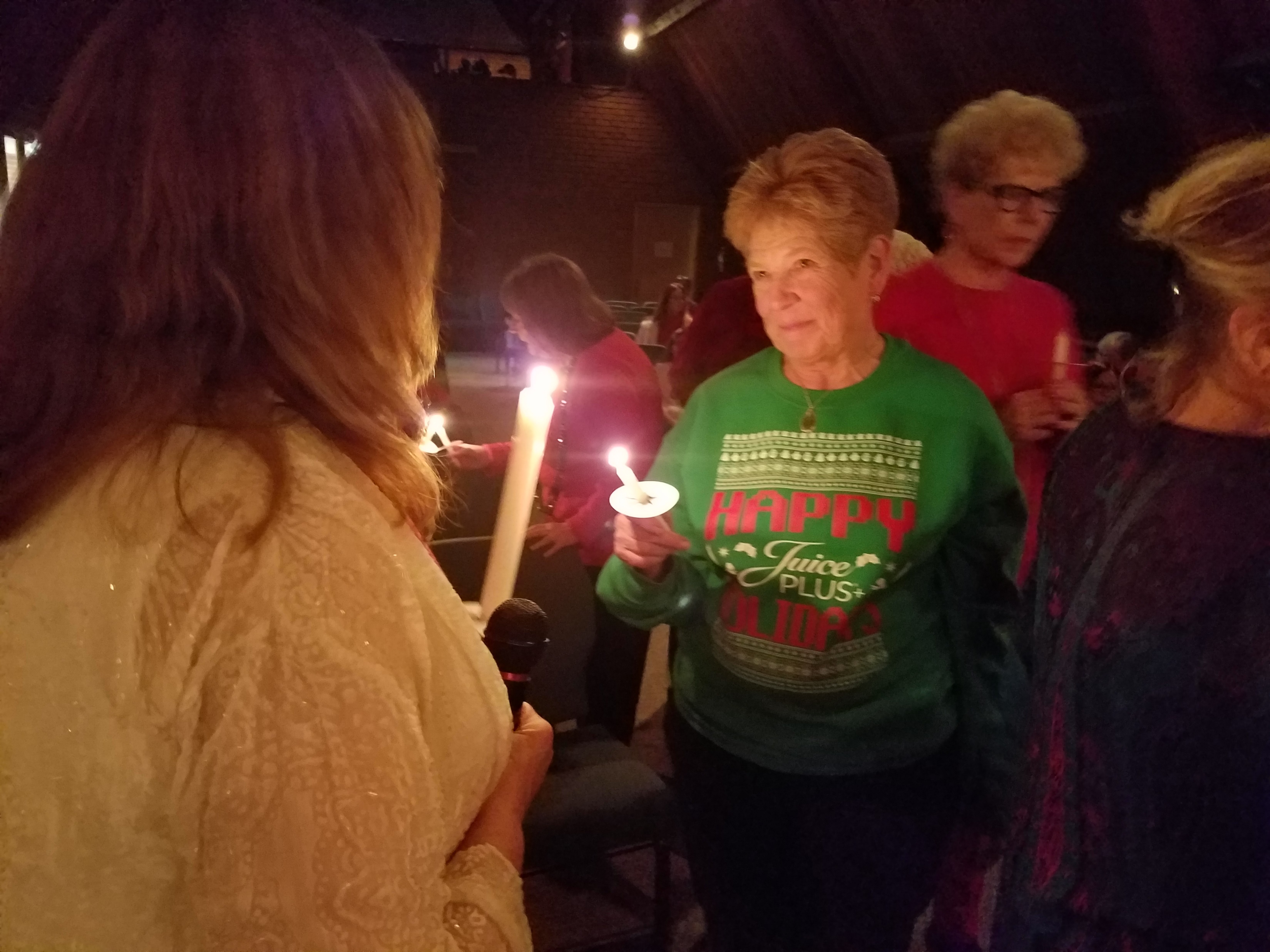 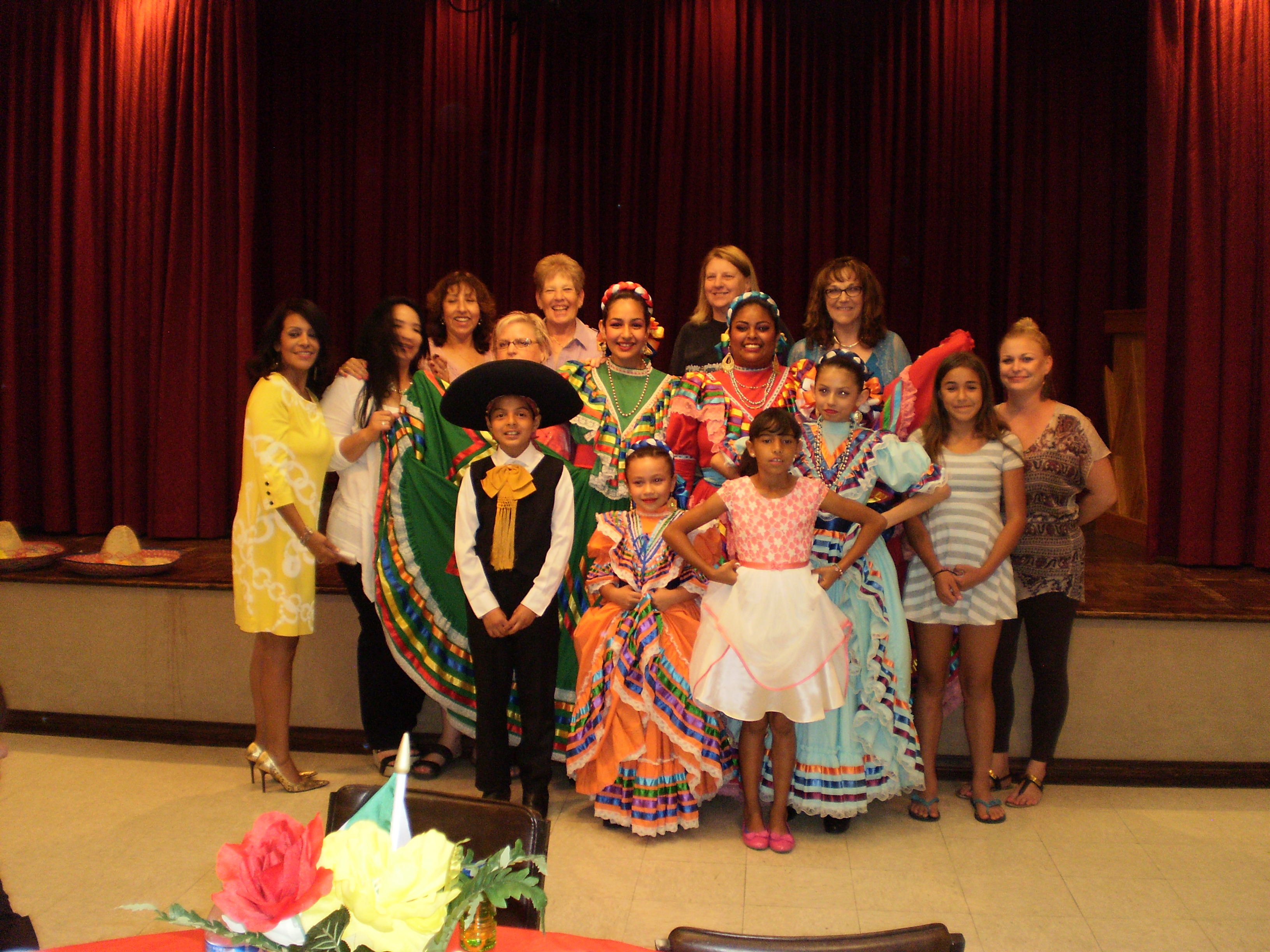 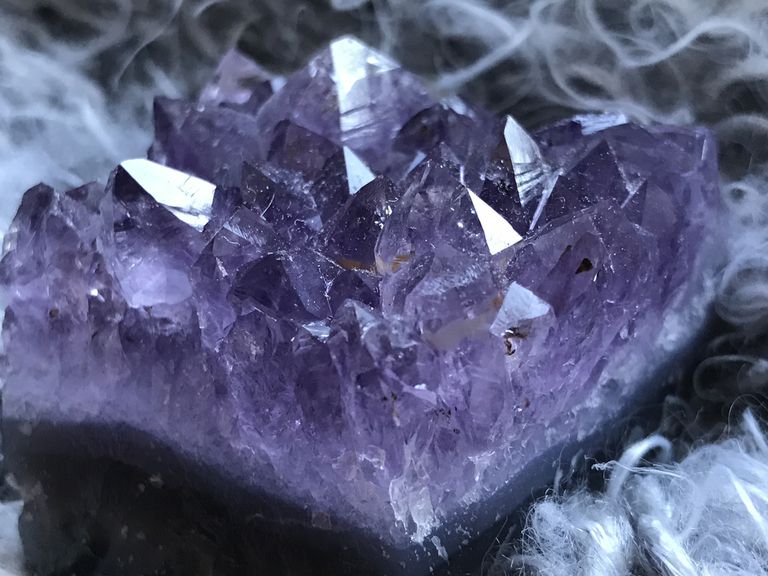 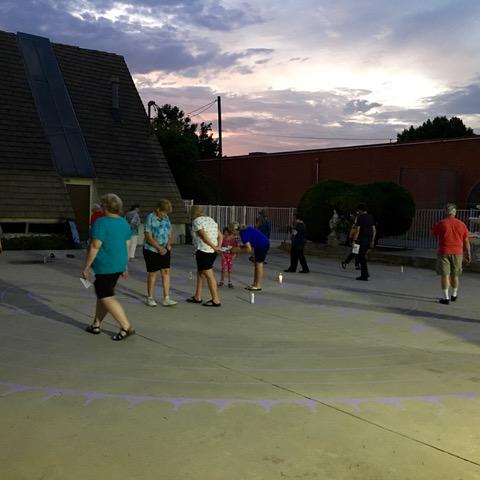 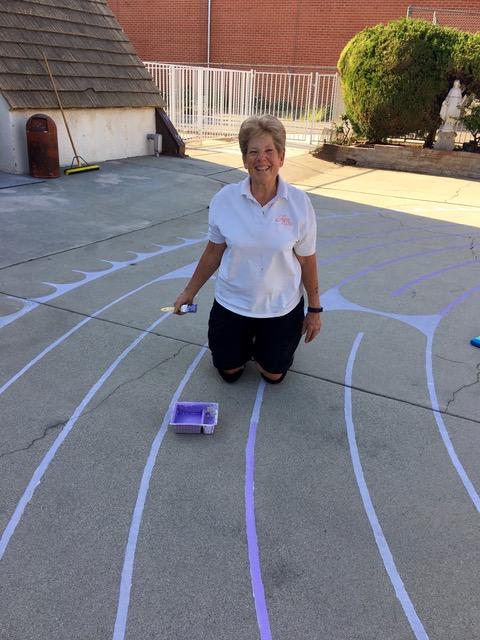 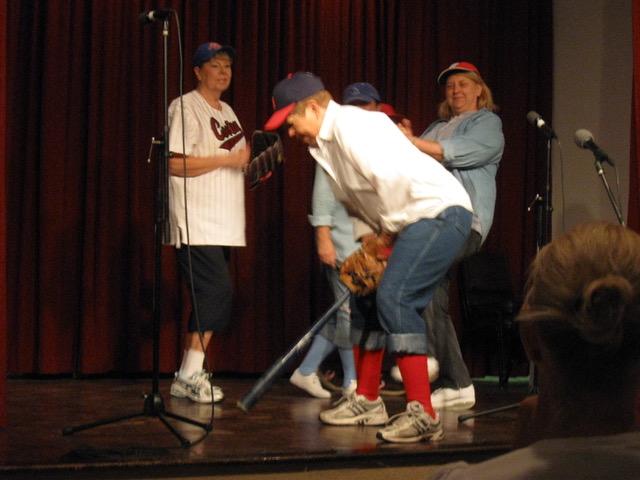 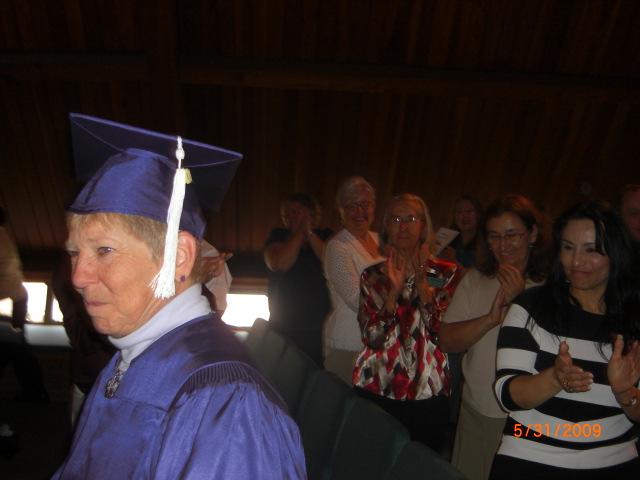 Pat McKee:  Moments of Joy and Friendship
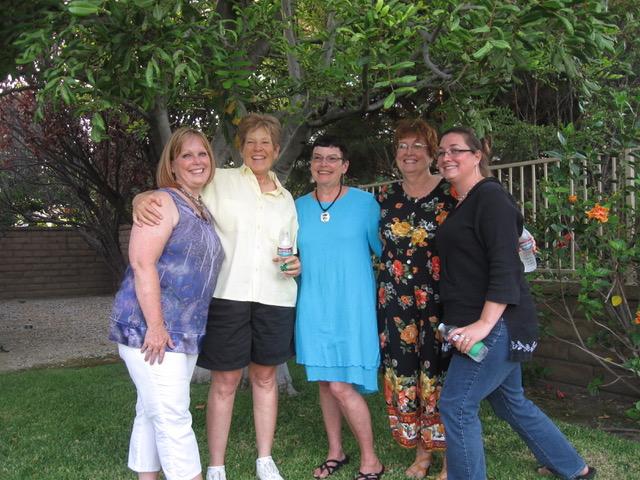 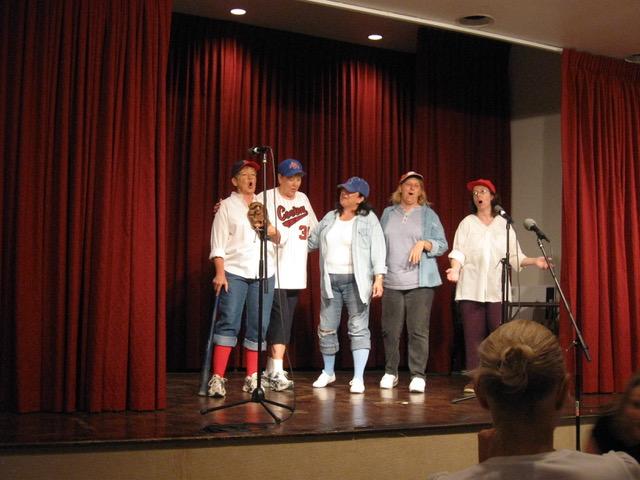 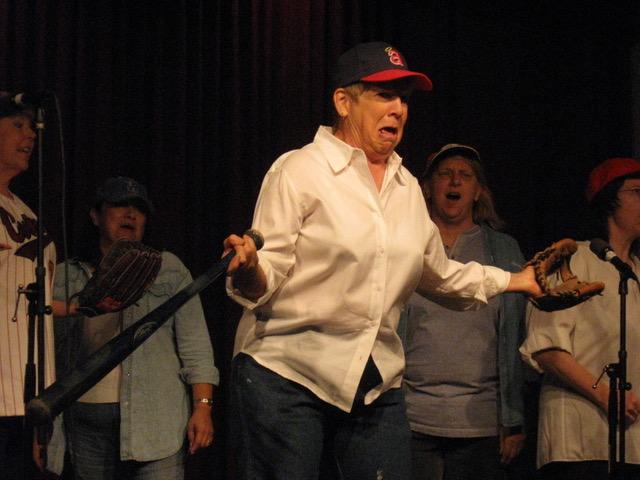 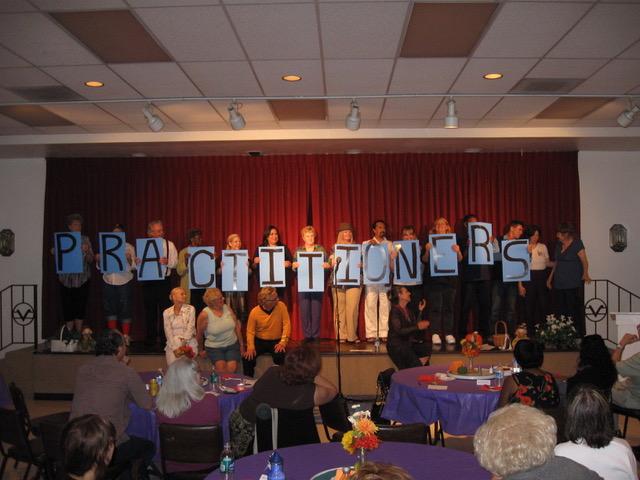 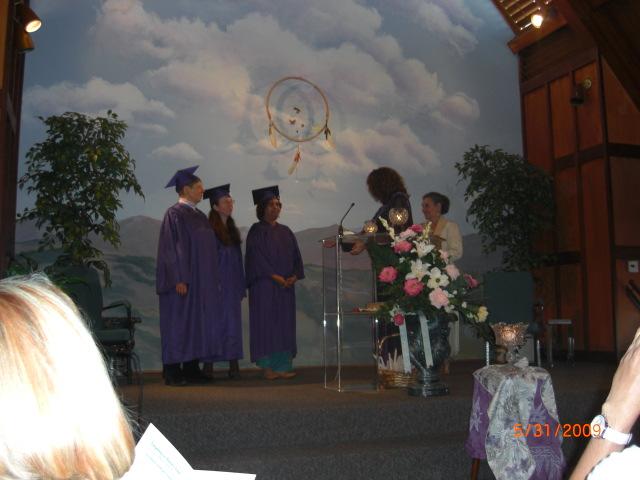 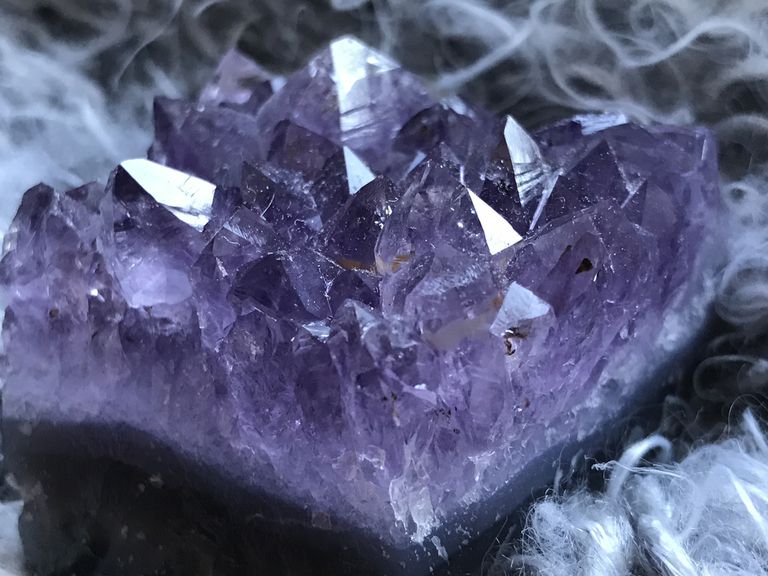 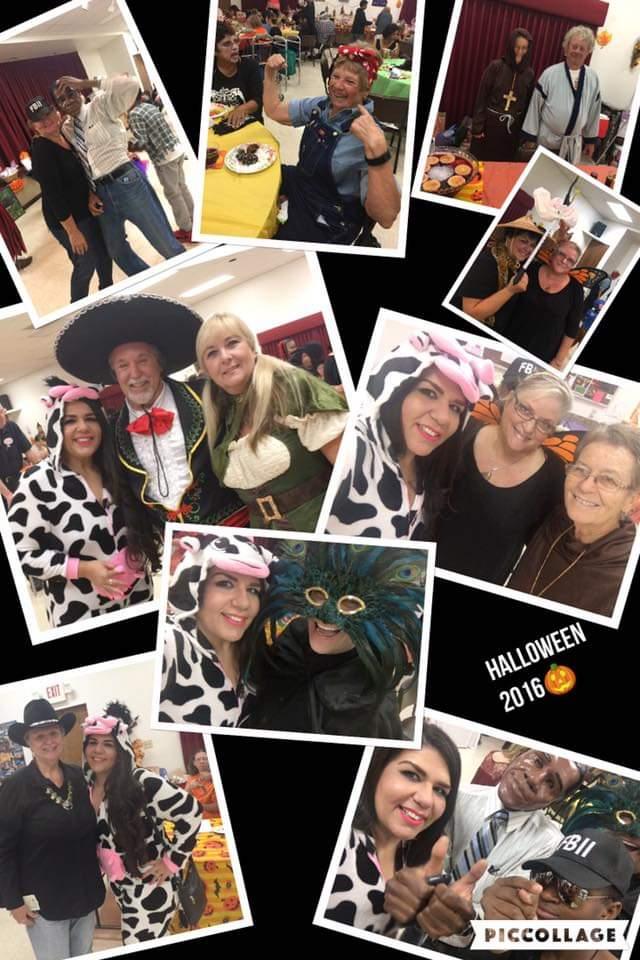 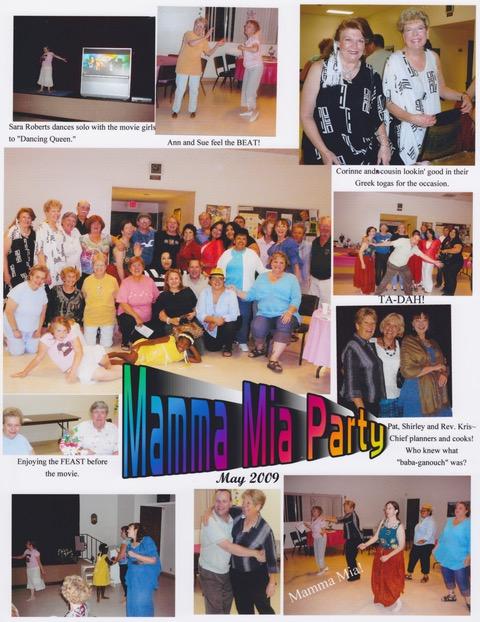 Pat McKee:  Moments of Joy and Friendship
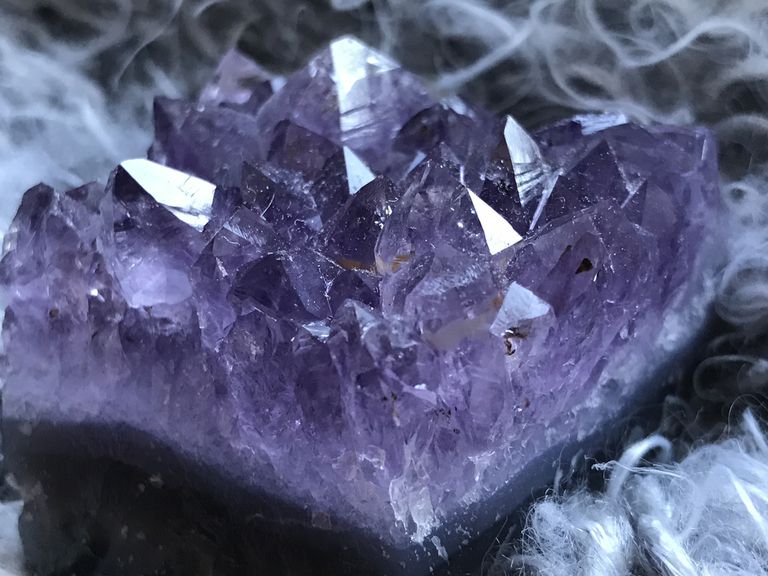 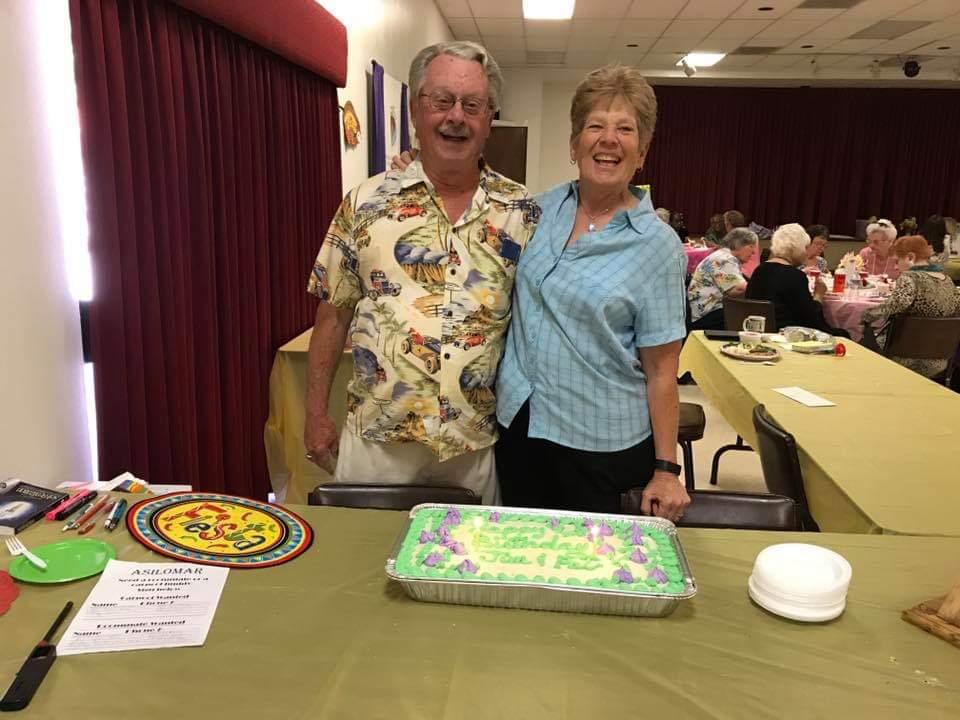 Pat McKee:  Moments of Joy and Friendship
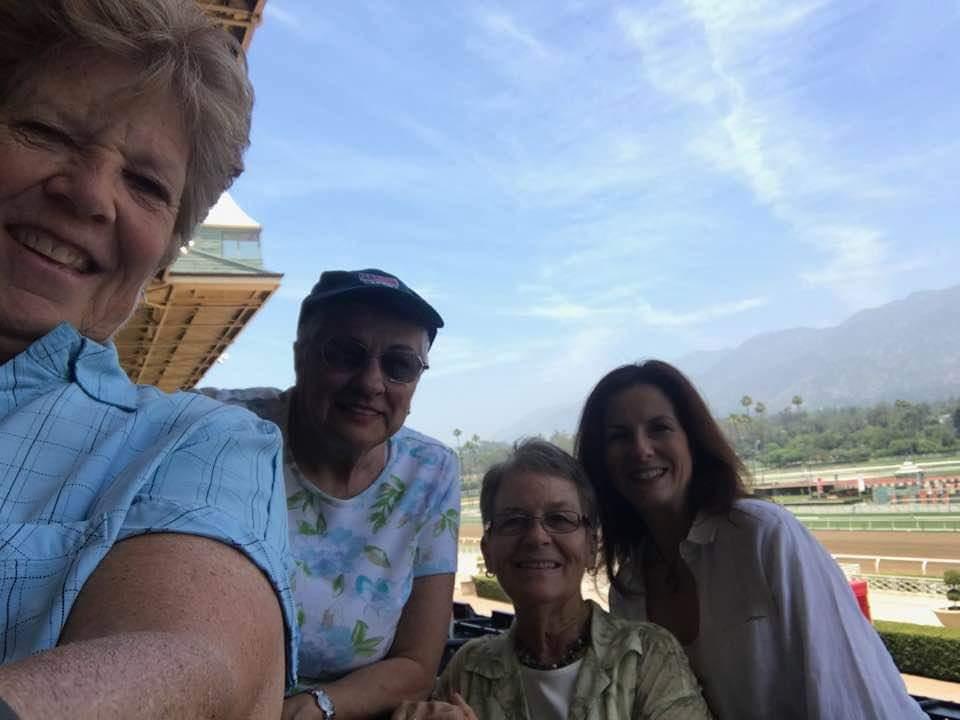 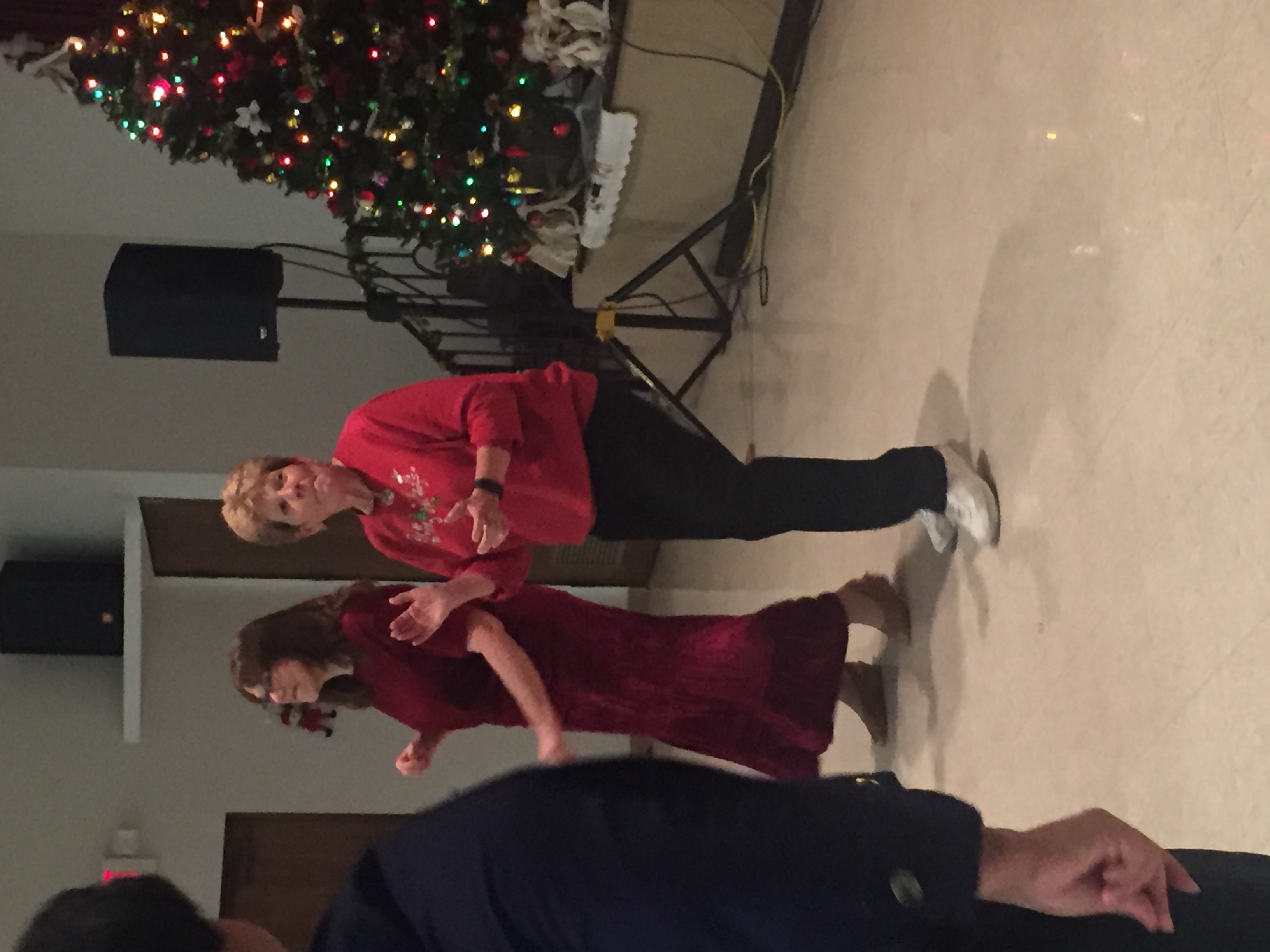 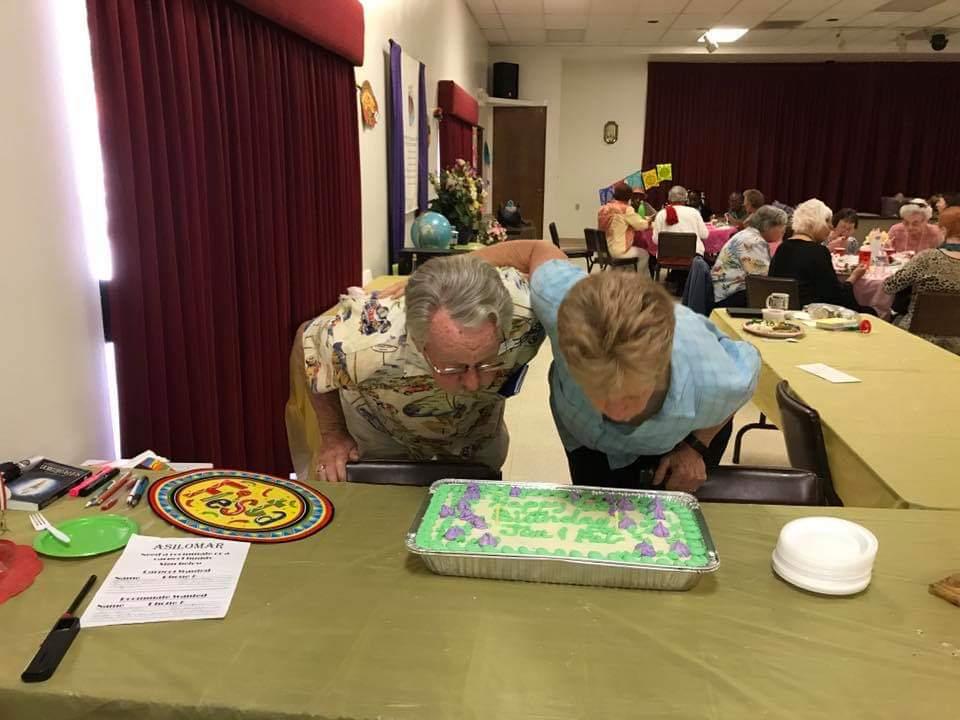 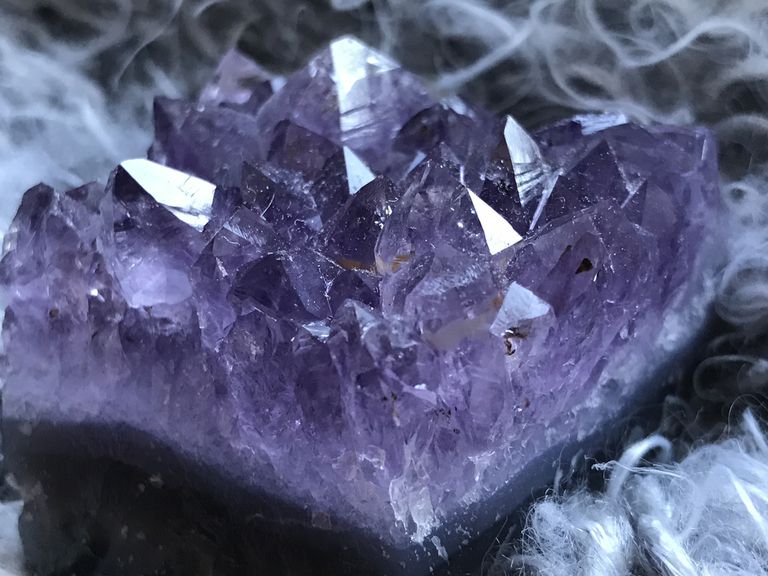 The Universal Truth about Life is that 
life never ends.
Ten Core Principles of Science of Mind
We look forward to that time when we can express eternity together again!